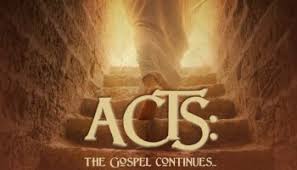 Lesson 2
Questions 5 and 6
How is this issue different from Acts 5:1-11?
This is not necessarily a “sin” issue, but it is a problem that could possibly impact the unity and peace of the congregation.  
Any “problem” that can impact the peace and unity of a congregation is just as serious as a “sin” problem and MUST be dealt with!
Questions 5 and 6
It is interesting to note here that Satan seems to try and take a strength of this congregation (4:34) and turn it into a weakness.
What are some other strengths that could be turned into weaknesses?
Saving souls
Making worship “sound” better
Getting folks to come to worship
Questions 5 and 6
How did this congregation deal with this issue/problem and not allow it to break the unity (between Greeks and Hebrews)?
Leaders DEAL with the problem (V 2)
Note how the problem is talked about in V 1 – “murmuring”
What does the use of this word indicate as to how open the problem was when it was dealt with?
This was an underlying problem, just under the surface
Questions 5 and 6
The 12 get the congregation to help solve the problem – V 3
The congregation is unified in addressing the problem – V 5
The criteria for solving the problem is spiritual in nature – V 3 (they did NOT use worldly reasoning to try to solve this issue)
No one was trying to keep power for their group/self – all names were Greek and no Hebrew names are mentioned
The result? – V 7
Questions 7 and 8
The persecution/trial starts out directed against one then goes to the whole group 
Seems Satan is trying to make the group cower in fear by singling out one well-known member before attacking the whole
Sooner or later if the group continues to work for God, Satan will attack the whole group (8:1-4)
Questions 7 and 8
First, the group NEVER stops doing what God wants them to do even when persecuted – 8:4
Second, reliance is totally on God – Stephen’s reasoning was not from man’s wisdom, but God’s wisdom/word
He answered as an oracle of God – 1 Peter 4:11
11 If anyone speaks, let him speak as the oracles of God. If anyone ministers, 
let him do it as with the ability which God supplies, that in all things God may 
be glorified through Jesus Christ, to whom belong the glory and the dominion 
forever and ever. Amen.
Questions 7 and 8
Oracle means “divine speech or answer”
Third, Stephen was prepared to answer – 1 Peter 3:15
15 But sanctify the Lord God in your hearts, and always be ready to 
give a defense to everyone who asks you a reason for the hope that 
is in you, with meekness and fear; 16 having a good conscience, that 
when they defame you as evildoers, those who revile your good 
conduct in Christ may be ashamed.